Составление библиографического описания книг
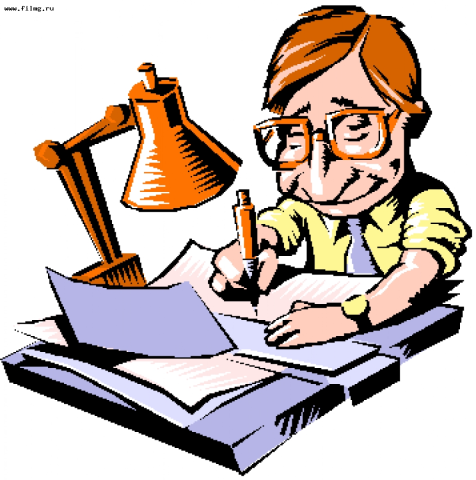 Описание с одним автором
Любушин Николай Петрович. Экономика организации [Текст] : учебник / Н. П. Любушин. – Москва : КНОРУС, 2010. –                304 с.
Описание с двумя авторами
Григорович Любовь Алексеевна. Педагогика и психология [Текст] : учеб. пос. / Л. А. Григорович,             Т. Д. Марцинковская. – Москва : Гардарики, 2004. – 480 с.
Описание с тремя авторами
Розенталь Дитмар Эльяшевич. Современный русский язык [Текст] : учеб. пос. /                             Д. Э. Розенталь, И. Б. Голуб,                             М. А. Теленкова. – Москва : АЙРИС-пресс, 2000. – 448 с.
Описание с четырьмя и более авторами
Правила русской орфографии           и пунктуации. Полный академи-ческий справочник [Текст] /                          Н. С. Валгина [и др.] ; ред.                       В. В. Лопатина ; оформл.                           Е. Ененко. – Москва : Эксмо, 2007. – 480 с.
Описание без автора
Обратный словарь русского языка : около 29000 слов [Текст]  /  сост. А. Ф. Родкин. – Санкт-Петербург : Авалон ; Азбука-классика, 2006. – 416 с.
Спасибо за внимание!
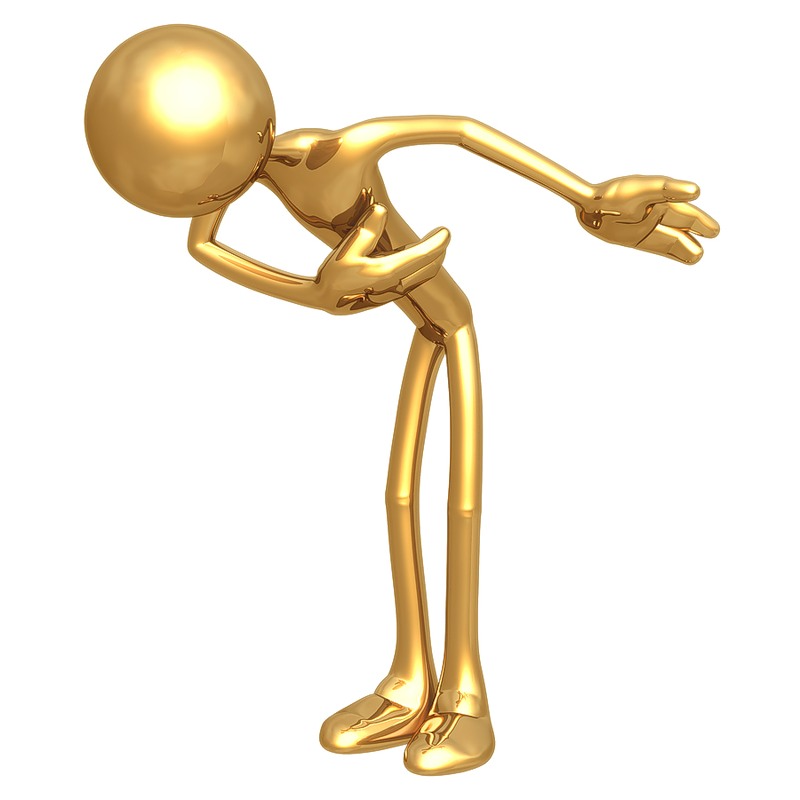 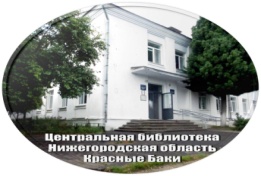 МАУК  Краснобаковская межпоселенческая централизованная библиотечная система
НАШ АДРЕС: 606710, поселок Красные Баки Нижегородской области, ул. Коммунальная, дом 13

РЕЖИМ РАБОТЫ: С 8 – 00 ДО 18 – 00; 
воскресенье – С 8 – 00 ДО 14 – 00; 
выходной день – суббота;
 последний день месяца – санитарный день
                  
САЙТ БИБЛИОТЕКИ: http://cbs-kb.ru/
E-mail: biblioteka@mts-nn.ru

ЦЕНТРАЛЬНУЮ БИБЛИОТЕКУ ВЫ НАЙДЕТЕ В СОЦСЕТЯХ!

Составитель: Исупова Е. А., библиограф
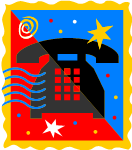 2-19-71